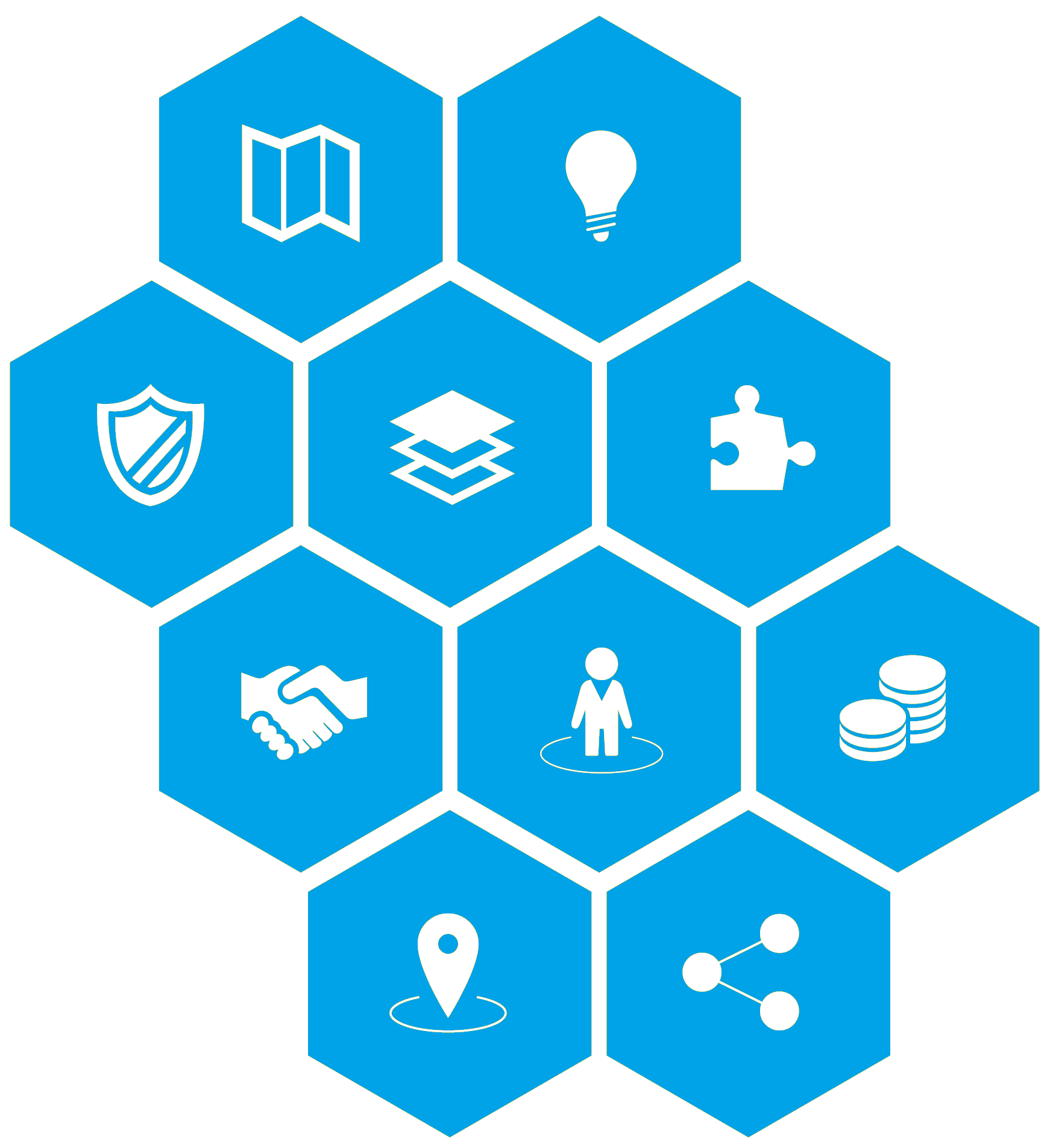 Living our Values
College Values
Ask yourself… “How can I live the 5 College values in my everyday life”
Inspire………………………………………………
Integrity……………………………………………
Innovate……………………………………………
Respect……………………………………………..
Excellence………………………………………….

Share your thoughts with the group.
College Values
Which Value relates most to the Rules for Success? 
Inspire………………………………………………
Integrity……………………………………………
Innovate……………………………………………
Respect……………………………………………..
Excellence………………………………………….

Share your thoughts with the group.
British Values
What services or procedures exist in the college to promote British Values; Where could you find more information on this? 

Individual Liberty…………………………………….
Tolerance………………………………………………...
Mutual Respect………………………………………..
Democracy……………………………………………….
The Rule of Law………………………………………..
British Values
Individual Liberty: Careers Team, Progress Mentors, Accessing Anti-Bullying Workshops, Participating in awareness events.
Tolerance: Multi-faith prayer rooms, Cultural Celebrations, Prevent Training 
Mutual Respect: Equality & Diversity Events, Respect Workshops, Volunteering, Student Council
Democracy: Student Council, Student Voice, Youth Parliament, Social Action Events, NUS Executive Committee
The Rule of Law: Wearing Student ID, Rules for Success, E-safety policy, college PCSO, Student Code of Conduct